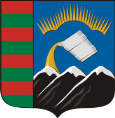 Муниципальное образование Печенгского муниципального округа
БЮДЖЕТ ДЛЯ ГРАЖДАН

ИСПОЛНЕНИЕ БЮДЖЕТА ОКРУГА ЗА 2021 ГОД
ИСПОЛНЕНИЕ  БЮДЖЕТА  ОКРУГА  ЗА 2021 ГОД
ХАРАКТЕРИСТИКА ПЕЧЕНГСКОГО ОКРУГА
Печенгский муниципальный округ расположен на северо-западе Мурманской области на побережье Баренцева моря, граничит с Норвегией и Финляндией.
Печенгский муниципальный округ образован в апреле 2020 года путем объединения муниципальных образований городское поселение Заполярный, городское поселение Никель, городское поселение Печенга, сельское поселение Корзуново, входящих в состав муниципального образования Печенгский район, в соответствии с Законом Мурманской области от 24.04.2020 № 2482-01-ЗМО «Об образовании муниципального образования Печенгский муниципальный округ Мурманской области». Преобразование муниципального района в муниципальный округ направлено на ускорение социально-экономического развития территорий, входивших в состав Печенгского района, и повышение уровня жизни населения, проживающего на этих территориях.
Печенгский муниципальный округ входит в территорию опережающего социально-экономического развития Арктической зоны России
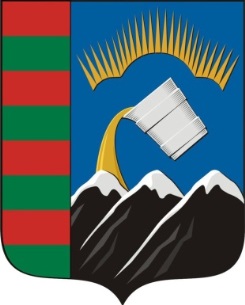 35,3
0,2
8,7
на 01.01.2022
на 01.01.2022
2
ИСПОЛНЕНИЕ  БЮДЖЕТА  ОКРУГА  ЗА 2021 ГОД
ОСНОВНЫЕ ПАРАМЕТРЫ БЮДЖЕТА ОКРУГА
бюджета округа
в 2021 году
млн рублей
95,2
134,2
2 788,9
2 654,7
ДЕФИЦИТ
93,1
196,6
МУНИЦИПАЛЬНЫЙ ДОЛГ
2 853,9
2 657,3
2
- 65,0
- 2,6
3
ИСПОЛНЕНИЕ  БЮДЖЕТА  ОКРУГА  ЗА 2021 ГОД
864,8
-19,8
млн рублей
к 2020 году  (-2,2%)
ДОХОДЫ ОТ ИСПОЛЬЗОВАНИЯ ИМУЩЕСТВА
ДОХОДЫ ОТ ИСПОЛЬЗОВАНИЯ ИМУЩЕСТВА
НАЛОГ НА ДОХОДЫ ФИЗИЧЕСКИХ ЛИЦ
17,9%
155,0
-24,9
602,8
22,0
НВОС
млн рублей
млн рублей
млн рублей
млн рублей
2,4%
-13,8 %
к 2020 году
3,8 %
к 2020 году
НАЛОГИ С СОВОКУПНОГО ДОХОДА
69,7%
5,0%
НАЛОГИ С СОВОКУПНОГО ДОХОДА
НВОС
НАЛОГ НА ДОХОДЫ ФИЗИЧЕСКИХ ЛИЦ
5,0%
43,1
-5,2
20,9
-1,2
ПРОЧИЕ ДОХОДЫ
млн рублей
млн рублей
млн рублей
млн рублей
-10,9 %
к 2020 году
-5,4 %
к 2020 году
ПРОЧИЕ ДОХОДЫ
52,3
-14,5
-21,7 %
32,6%
к 2020 году
млн рублей
млн рублей
4
ИСПОЛНЕНИЕ  БЮДЖЕТА  ОКРУГА  ЗА 2021 ГОД
1790,0
384,7
млн рублей
к 2020 году  (+54,8%)
-14,5
257,8
+60,7
404,1
+55,2
млн рублей
72,3%
млн рублей
млн рублей
млн рублей
млн рублей
-16,7 %
к 2020 году
+30,8 %
к 2020 году
+15,8 %
к 2020 году
НАЦ.ПРОЕКТЫ
828,0
+51,1
287,9
+227,0
млн рублей
млн рублей
млн рублей
млн рублей
+6,6 %
к 2020 году
+372,9 %
к 2020 году
СПОНСОРСКАЯ ПОМОЩЬ ОРГАНИЗАЦИЙ
67,4 %
12,5
-8,7
-41,0 %
к 2020 году
млн рублей
млн рублей
5
ИСПОЛНЕНИЕ  БЮДЖЕТА  ОКРУГА  ЗА 2021 ГОД
в тыс.руб.
ИСПОЛНЕНИЕ  БЮДЖЕТА  ОКРУГА  ЗА 2021 ГОД
ИСПОЛНЕНИЕ  БЮДЖЕТА  ОКРУГА  ЗА 2021 ГОД
ИСПОЛНЕНИЕ  БЮДЖЕТА  ОКРУГА  ЗА 2021 ГОД
ИСПОЛНЕНИЕ  БЮДЖЕТА  ОКРУГА  ЗА 2021 ГОД
ИСПОЛНЕНИЕ  БЮДЖЕТА  ОКРУГА  ЗА 2021 ГОД
2657,3
млн рублей
+403,6
к 2020 году  (+9,8%)
охрана окружающей среды
78,1
+6,1
1420,9
+148,5
134,7
+26,4
6,7
+4,6
к 2020 году
к 2020 году
к 2020 году
млн рублей
млн рублей
к 2020 году
млн рублей
млн рублей
93%
97,8%
69,6%
100%
Обслуживание муниципального долга
333,7
+26,2
0,1
+0
279,9
+63,2
к 2020 году
к 2020 году
к 2020 году
млн рублей
млн рублей
млн рублей
92,5%
87,5%
средства массовой информации
287,6
93,4
-22,8
8,1
+150,0
+5,3
14,1
-1,9
к 2020 году
к 2020 году
млн рублей
к 2020 году
к 2020 году
млн рублей
млн рублей
млн рублей
80,7%
98,5%
96,8%
94,9%
11
ИСПОЛНЕНИЕ  БЮДЖЕТА  ОКРУГА  ЗА 2021 ГОД
72,3
-14,5
млн рублей
к 2020 году
2 
НАЦПРОЕКТА
68,5 %
1 
РЕГПРОЕКТ
ИСПОЛНЕНИЕ В 2021 ГОДУ
5,0 %
100%
32,3 %
ИСПОЛНЕНО ЗА СЧЕТ СРЕДСТВ ФБ
67,3 %
66,9%
12
ИСПОЛНЕНИЕ  БЮДЖЕТА  ОКРУГА  ЗА 2021 ГОД
2633,6
ВСЕГО РЕАЛИЗОВЫВАЛОСЬ 15 МУНИЦИПАЛЬНЫХ ПРОГРАММ
Развитие образования
Муниципальные финансы
МУНИЦИПАЛЬНЫХ ПРОГРАММ
Развитие культуры
99,1 %
Управление муниципальным имуществом и земельными ресурсами
Муниципальное управление и гражданское общество
Энергосбережение и повышение энергоэффективности
23,7
Обеспечение комфортной среды проживания
Обеспечение общественного порядка и безопасности населения
НЕПРОГРАММНОЙ ДЕЯТЕЛЬНОСТИ
Цифровое муниципальное образование
0,9 %
Развитие молодежной политики и взаимодействие с общественными организациями
Обеспечение социальной стабильности
13
ИСПОЛНЕНИЕ  БЮДЖЕТА  ОКРУГА  ЗА 2021 ГОД
1299,0
+148,5
млн рублей
к 2020 году
млн рублей
1,7
1155,0
36,7
Обеспечение бесплатным питанием молоком обучающихся 1-4 классов
Выполнение капитального ремонта здания ДЮСШ в п.Спутник, ул.Новая 6
Финансовое обеспечение образовательной деятельности,
из них:
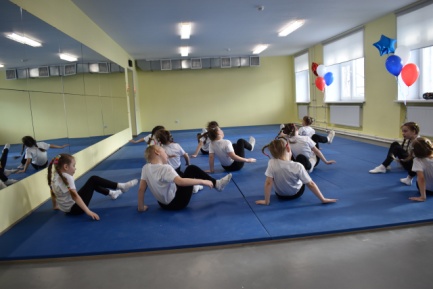 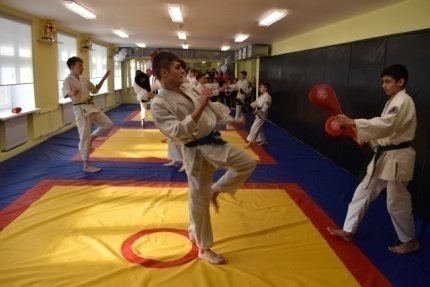 20,1
94,5
100% охват бесплатным горячим питанием учащихся младших классов
Указами ,
млн 
рублей
доплаты до МРОТ
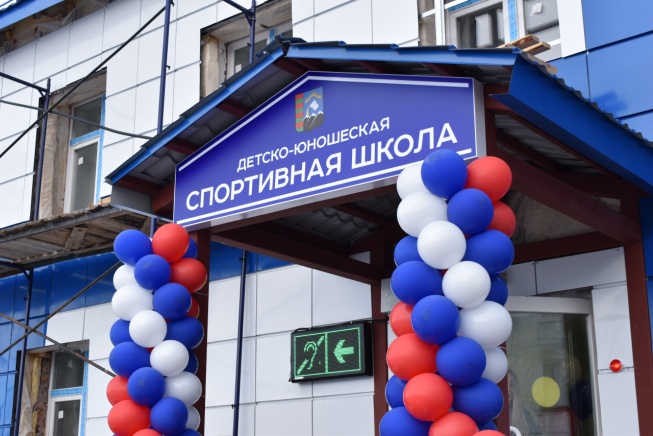 8,4
Обеспечение бесплатным питанием льготных категорий школьников
14
ИСПОЛНЕНИЕ  БЮДЖЕТА  ОКРУГА  ЗА 2021 ГОД
1299,0
+148,5
млн рублей
к 2020 году
13,8
5,2
5,0
Создание центров образования цифрового, естественнонаучного, технического и гуманитарного профилей «Точка роста»
Ремонт фасада МБУ ООШ №20 в пгт.Никель
Проводятся работы по устройству многофункциональной спортивной площадки с установкой ограждения и спортивного оборудования МБУ ООШ №20 в пгт.Никель
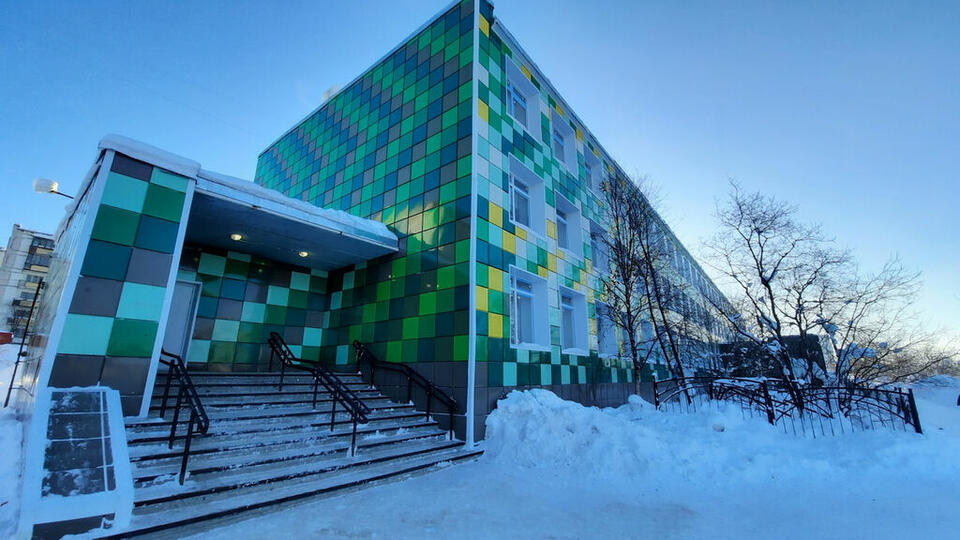 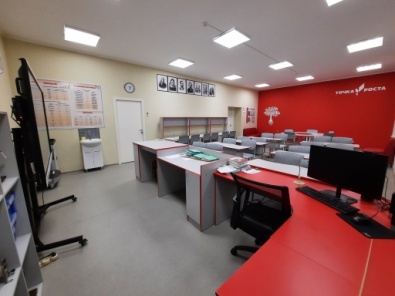 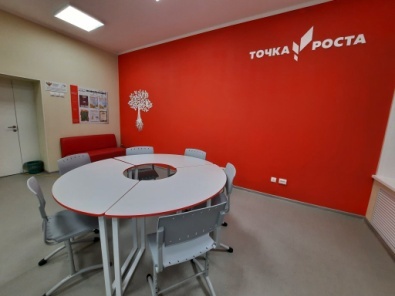 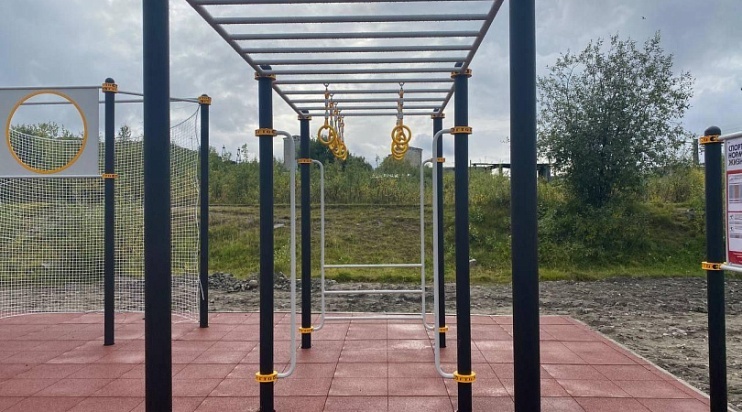 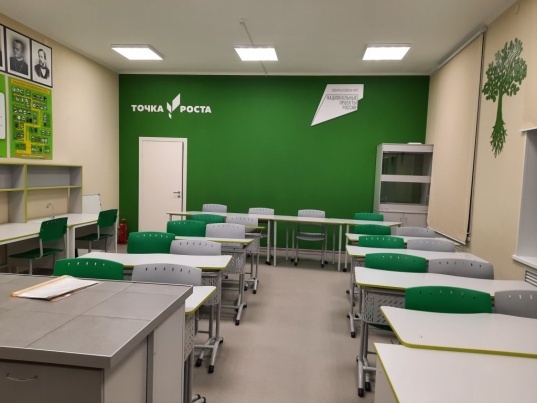 25,4
Выплата за классное руководство 159 учителям
ИСПОЛНЕНИЕ  БЮДЖЕТА  ОКРУГА  ЗА 2021 ГОД
71,3
млн рублей
млн рублей
тыс рублей
0,7
0,9
5,9
Реализация проекта «Создание детской игровой комнаты в МБУ СК Металлург»
Разработка ПСД проектно-сметной документации: 

2877,0 тыс.рублей – модернизация крытого хоккейного корта г.Заполярный
800,0 тыс.рублей  - капитальный ремонт беговых дорожек на стадионе «Труд» пгт.Никель
21872 тыс.рублей – некапитальная пристройка к зданию СК Дельфин
Реализован проект «Благоустройство площадки ГТО на территории СК Дельфин»
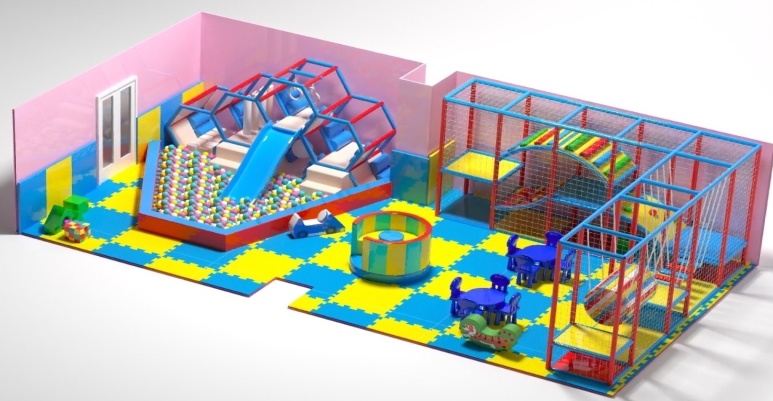 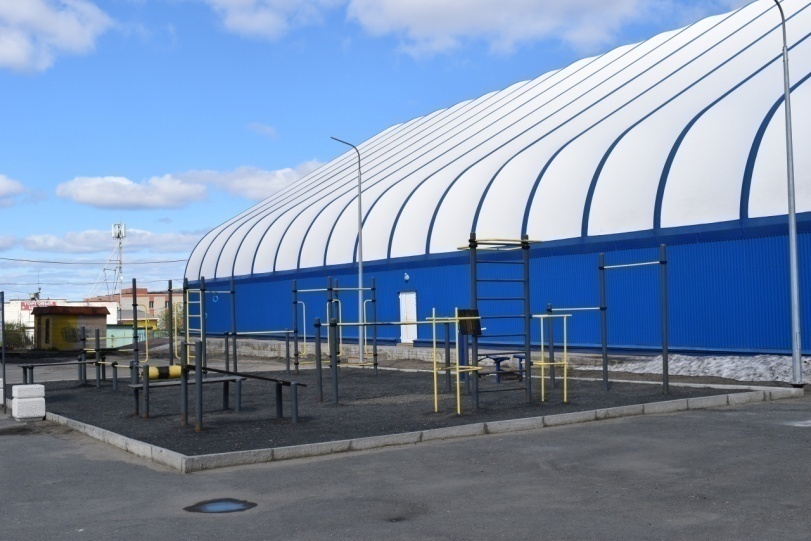 млн рублей
2,3
Оснащение материально-технической базы учреждений
Приобретение блок контейнера, раздевалки, установка душевых перегородок, приобретение тренажеров, подъёмника, установка силового кабеля.
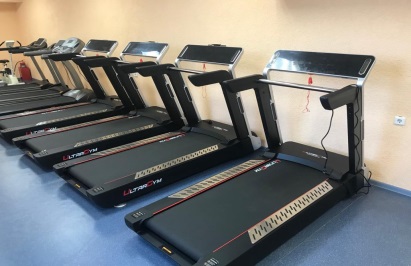 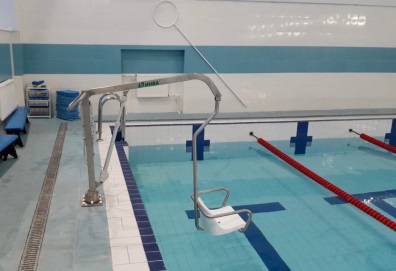 16
ИСПОЛНЕНИЕ  БЮДЖЕТА  ОКРУГА  ЗА 2021 ГОД
71,0
млн рублей
млн рублей
1,2
млн рублей
10,3
22,6
Выполнение работ по изготовлению ПСД по благоустройству общественных территорий для участия в государственных программах на получение субсидий
Реализован второй этап благоустройства площади им.Ленина в пгт.Никель
Выполнен комплекс работ по благоустройству объекта «Тропа здоровья» в г.Заполярный
млн рублей
млн рублей
2,5
16,7
млн рублей
17,4
Выполнены работы по обустройству 6 игровых площадок
Благоустройство общественной территории – сквер по ул.Ленина г.Заполярный
Обустройство дворовых территорий
17
ИСПОЛНЕНИЕ  БЮДЖЕТА  ОКРУГА  ЗА 2021 ГОД
211,3
КОМФОРТНАЯ СРЕДА ПРОЖИВАНИЯ
млн рублей
6,7
40,5
1,9
Разработка схем теплоснабжения, водоснабжения и водоотведения
Обустройство крытой спортивной площадки с уличными тренажерами в п.Луостари, п.Линахамари
Ликвидация несанкционированных мест размещения отходов
Проведение ремонтов участков сетей в рамках подготовки к отопительному периоду
Обустройство контейнерных площадок
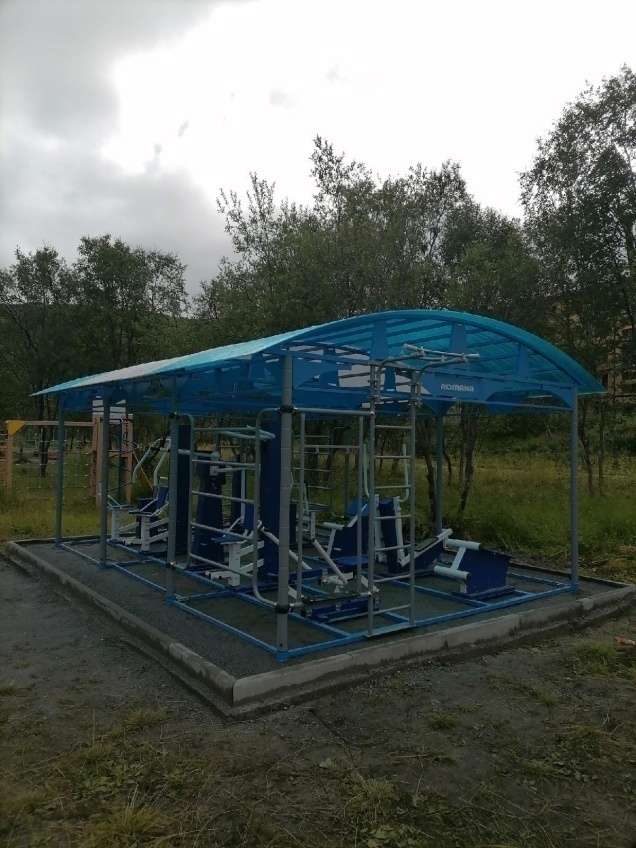 Разработка Генеральной схемы санитарной очистки территории
Поставка электрической энергии по уличному освещению на территории Печенгского муниципального округа
Разработка ПСД по рекультивации свалки
39,2
51,2
Содержание мест захоронения на территории Печенгского муниципального округа
Капитальный ремонт кровли, фасадов МКД 
Ст.Печенга, 19 км, дома №1,3
П.Спутник, ул.Новая 8
П.Печенга, Печенгское шоссе  дома №11,12
Строительство объекта «Новое городское кладбище г.Заполярный ( первый этап)»
18
ИСПОЛНЕНИЕ  БЮДЖЕТА  ОКРУГА  ЗА 2021 ГОД
370,5
РАЗВИТИЕ КУЛЬТУРЫ
млн рублей
36,9
17,9
100,0
Капитальный ремонт 
Ул.Новая 4, п.Спутник
Оснащение  материально-технической базы, проведение ремонтов учреждений культуры, дополнительного образования в сфере культуры.
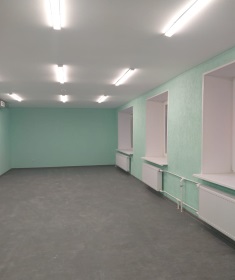 Реконструкция здания МБУК ДК Восход      ( 1 этап выполнения работ)
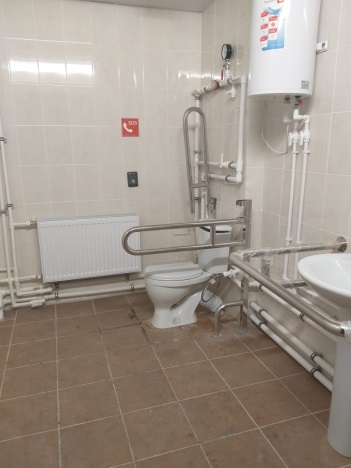 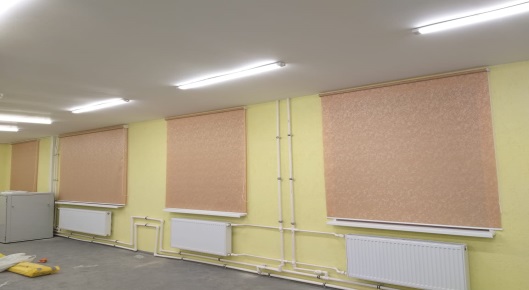 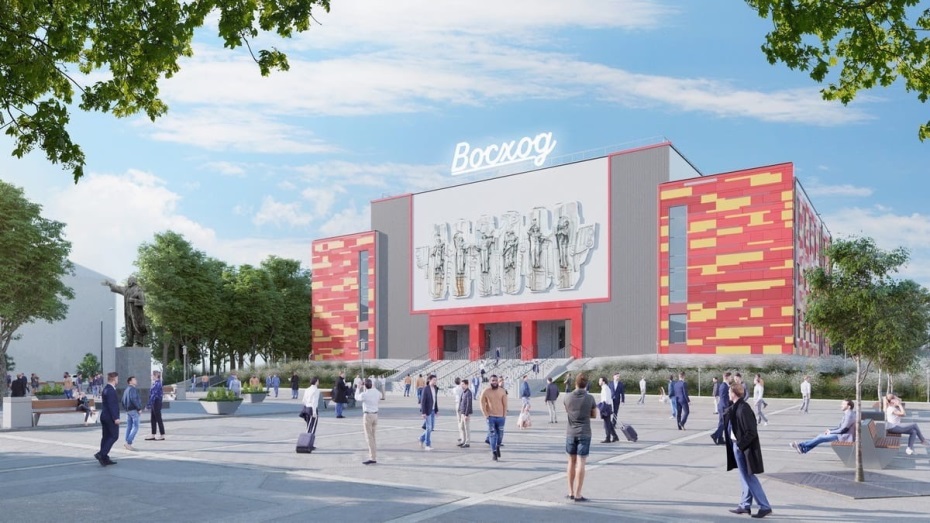 5,0
Реализация нац.проекта «Культура» «Модельная библиотека» филиал №1 Печенгского МБО г.Заполярный
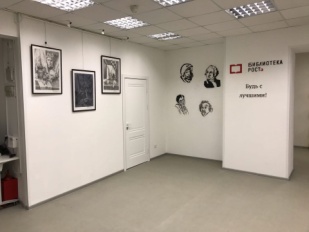 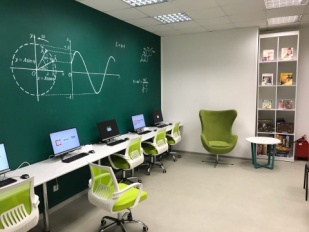 19
ИСПОЛНЕНИЕ  БЮДЖЕТА  ОКРУГА  ЗА 2021 ГОД
137,3
млн рублей
36,6
млн
рублей
100,0
млн
рублей
Отсыпка действующих мест захоронения
млн
 рублей
2,3
Реконструкция здания МБУ ДК Восход пгт.Никель ул.Октябрьская д.1
Строительство объектов «Новое кладбище»
г.Заполярный пгт.Никель
млн
 рублей
34,3
Приобретение                      1-комнатной квартиры детям-сиротам и детям оставшимся без попечителей родителей
Строительство контейнерной площадки г.Заполярный 
ул. К.Маркса 15
млн
рублей
0,4
0,3
млн
рублей
20
ИСПОЛНЕНИЕ  БЮДЖЕТА  ОКРУГА  ЗА 2021 ГОД
Решением
2021
тыс рублей
70 847,5
67 390,4
13 558,8
13 555,2
57 288,7
53 835,2
95,1
94,9 %
Уточненный план
Исполнение 2021
13 558,8
13 555,2
Средства областного бюджета
57 288,7
53 835,2
21
ИСПОЛНЕНИЕ  БЮДЖЕТА  ОКРУГА  ЗА 2021 ГОД
МУНИЦИПАЛЬНЫЙ ДОЛГ ПЕЧЕНГСКОГО МУНИЦИПАЛЬНОГО ОКРУГА
Исполнено на 01.01.2021
13,5
доля муниципального
119,6
0
119,6
0
С МИНФИНОМ МУРМАНСКОЙ ОБЛАСТИ
млн рублей
Утверждено Решением на 01.01.2021
ВЫСОКИЙ УРОВЕНЬ ДОЛГОВОЙ УСТОЙЧИВОСТИ
12,5
106,8
доля муниципального
14,4
92,4
0
млн рублей
Исполнено на 01.01.2022
12,3
МУНИЦИПАЛЬНЫМ
106,0
0
106,0
0
доля муниципального
млн рублей
Муниципальные гарантии
22
ИСПОЛНЕНИЕ  БЮДЖЕТА  ОКРУГА  ЗА 2021 ГОД
2021
СОГЛАШЕНИЙ С МИНФИНОМ МУРМАНСКОЙ ОБЛАСТИ
путем размещения на сайте муниципального образования презентаций «Бюджет для граждан»охранен на безопасном уровне объем муниципального долга.
областного бюджета
округа
бюджете, общественных опросов для граждан на сайте открытого электронного региона, а также в социальных сетях.
Сохранен на безопасном уровне объем муниципального долга.
регулирующая бюджетный процесс в муниципальном образовании
23
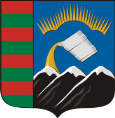 Муниципальное образование Печенгского муниципального округа
Контактная информация для обращения граждан:Начальник финансового управления 
 Ионова Ольга Валерьевна Тел.  81554  5-02-70 E-mail:  fino@pechengamr.ru
24